ГПОУ ЯО Ростовский педагогический колледж
Организация деятельности проектных групп как формы внутрифирменного обучения педагогических работников
Карцева С.С., заместитель директора по методической работе
Контролер
Модератор
Методическая служба
Организатор
Консультант
Наставник
Помощник
Определения проекта:
Проект  (от лат. рrojectus, букв.- брошенный вперед)
 «Предварительный текст какого-либо документа»
«Замысел, план»
«Ограниченное во времени целенаправленное изменение отдельной системы с установленными требованиями к качеству результатов»
Свойства проектов в МР
Рискогенность
Ограниченность во времени
Уникальность результатов
Целенаправленность
Технологичность
Добровольность участия
Последовательность разработки
Повод для начала проектной деятельности
Этапы создания проектных групп
Проблема касается большей части коллектива
Вопрос специфический
Подготовительный
Вопрос  выносится на обсуждение педагогического совета
Вопрос  выносится на обсуждение целевой группы
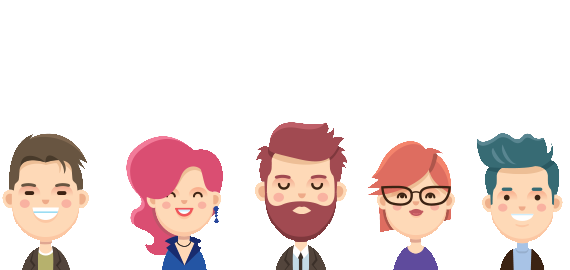 Докладная заместителя директора по МР
Оформление технического задания группе
Этап «легализации»
(оформление документов)
Издание приказа по учреждению
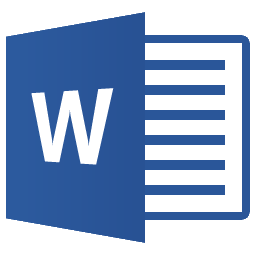 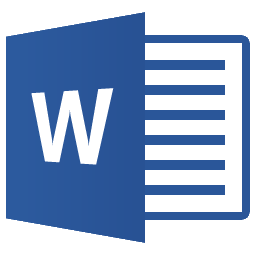 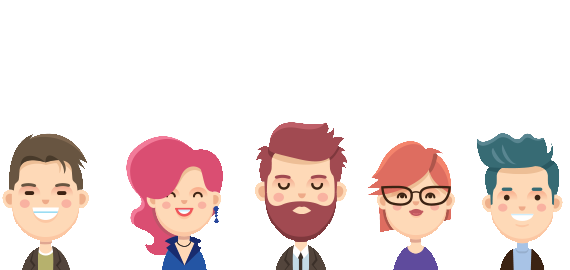 Деятельность проектных групп
Группы сами определяют периодичность встреч, распределяют роли внутри групп
Представление результатов
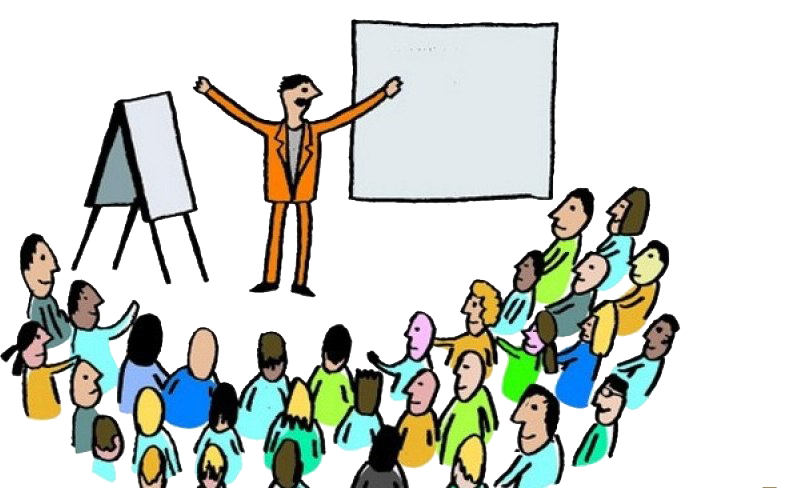 Преимущества проектных групп как формы ВФО :
«Лучший способ изучить что-либо – это открыть самому».Дьёрдь Пойа